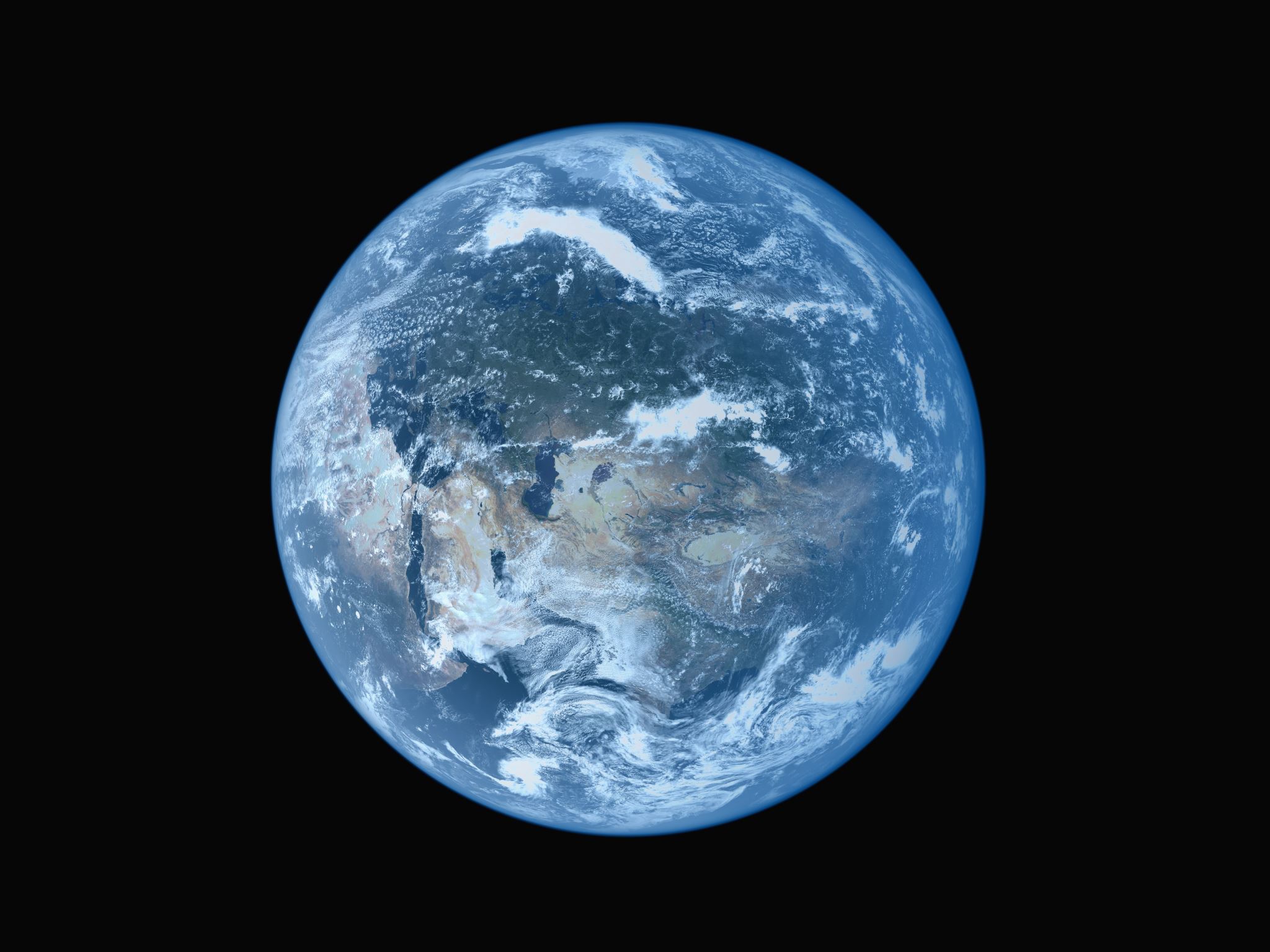 Erdgeschichte als Kalenderjahr
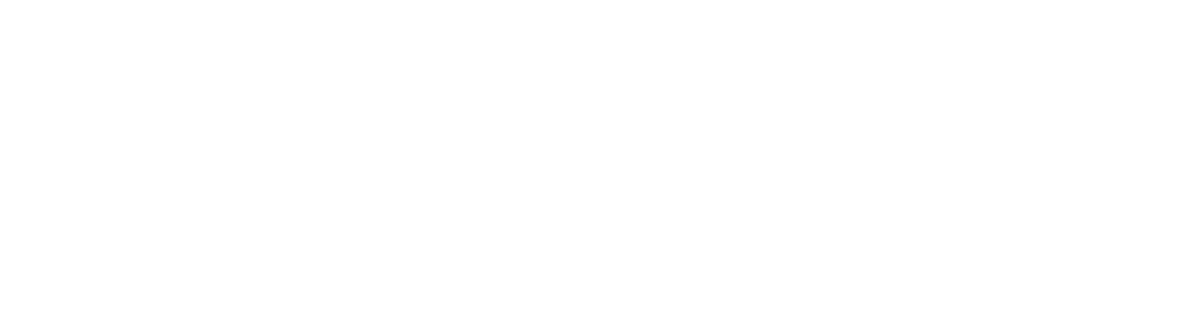 www.firmm.education
Januar
Erdgeschichte im Zeitraffer
Februar
März
April
Stell dir vor, die Erde wäre am 1. Januar um 0 Uhr entstanden
und heute wäre der 31. Dezember, 24 Uhr.

Wann fanden welche Ereignisse statt?
Mai
Juni
Juli
August
September
Klicke rechts auf die Monate 
und die Zeitreise kann beginnen.
Oktober
November
Dezember
◀︎ Übersicht
Februar ►
◀︎ Übersicht
März ►
◀︎ Übersicht
April ►
◀︎ Übersicht
Mai ►
◀︎ Übersicht
Juni ►
◀︎ Übersicht
Juli ►
◀︎ Übersicht
August ►
◀︎ Übersicht
September ►
◀︎ Übersicht
Oktober ►
◀︎ Übersicht
November ►
◀︎ Übersicht
Dezember ►
◀︎ Übersicht